Всероссийский фестиваль музейных экспозиций образовательных организаций «Без срока давности» МБОУ «Школа № 64» Г. Ростов-на-Дону
Преступления против детства на территории Ростовской области
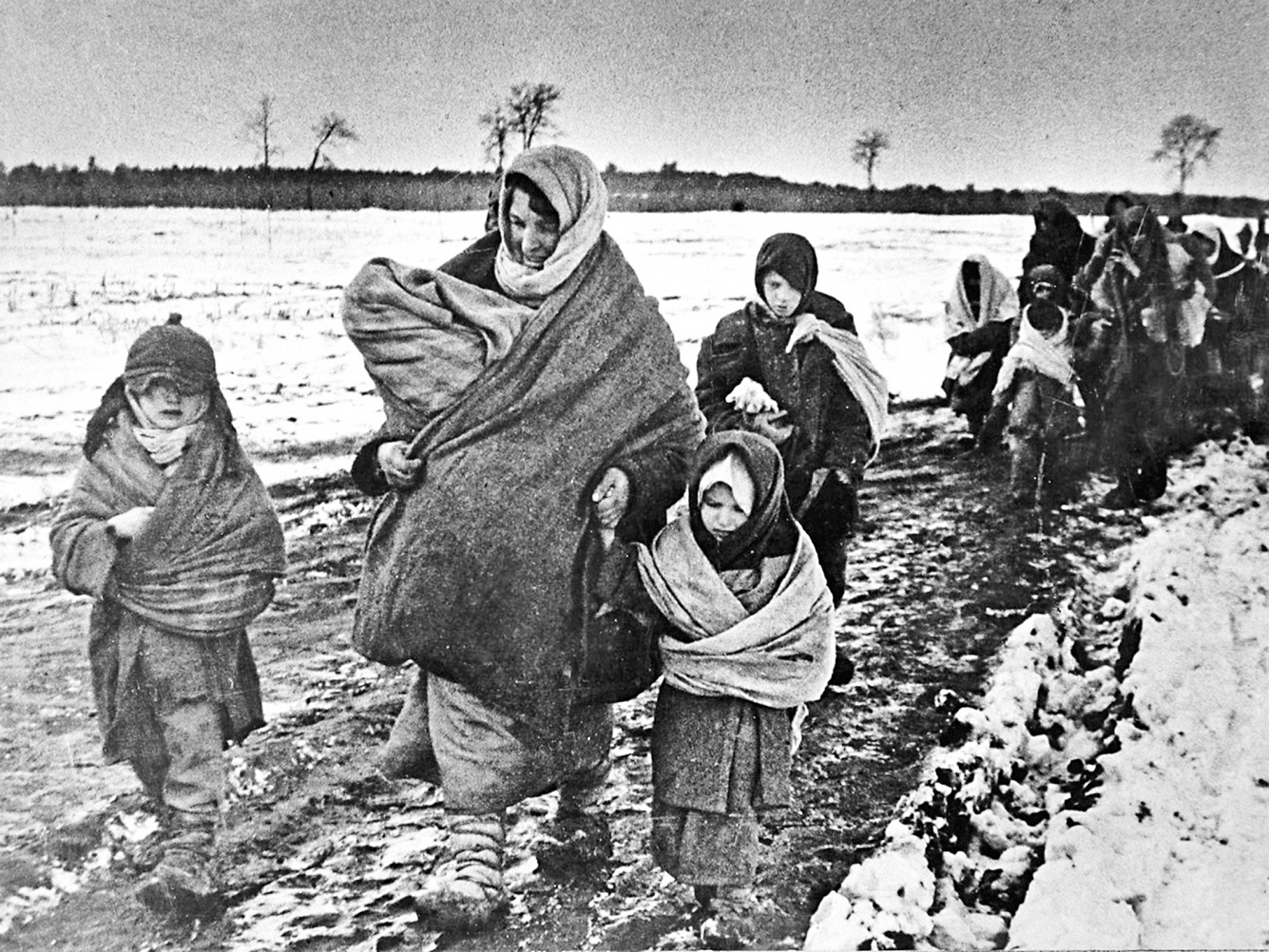 Изучив все обстоятельства и показания, Ростовский областной суд признал действия немецко-фашистских захватчиков на территории региона в 1941-1943 годах геноцидом славян и других народов СССР
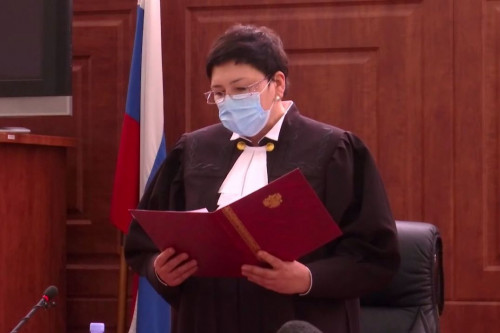 Геноцид детского населения – без сомнений, преступление более тяжкое, чем геноцид в традиционном понимании
Ростов после освобождения
Уголок боевой славы
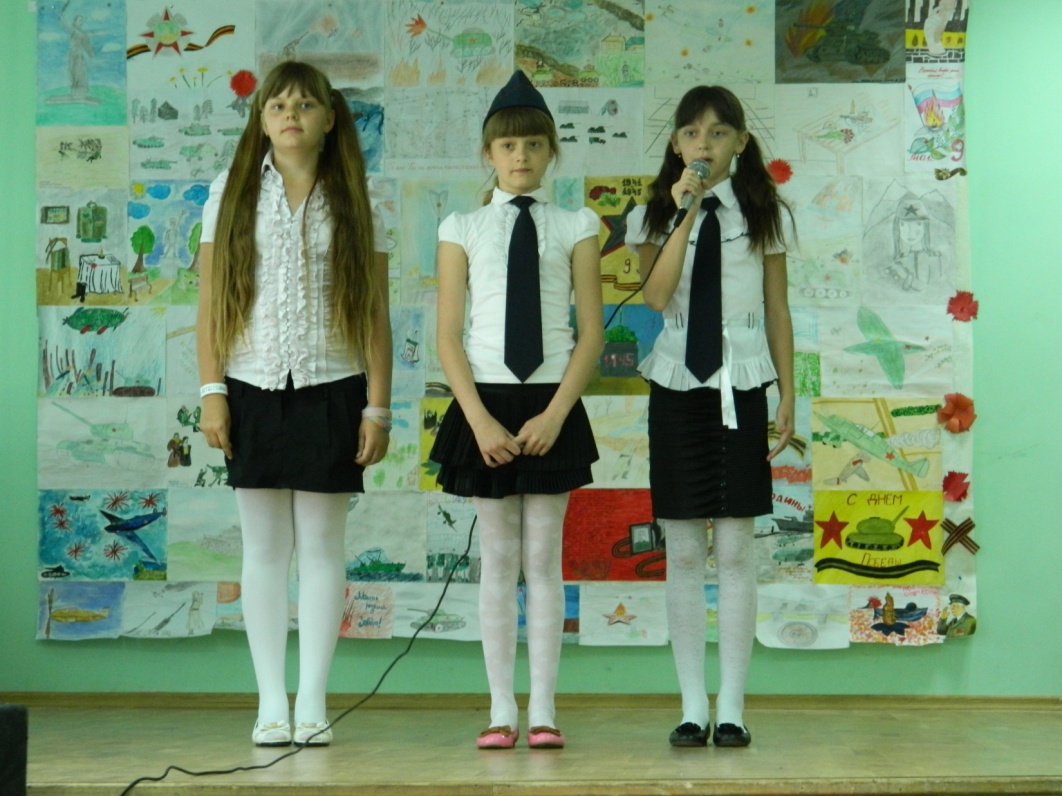 Витя Черевичкин
Мальчишки с Ульяновской улицы
Змиевская балка
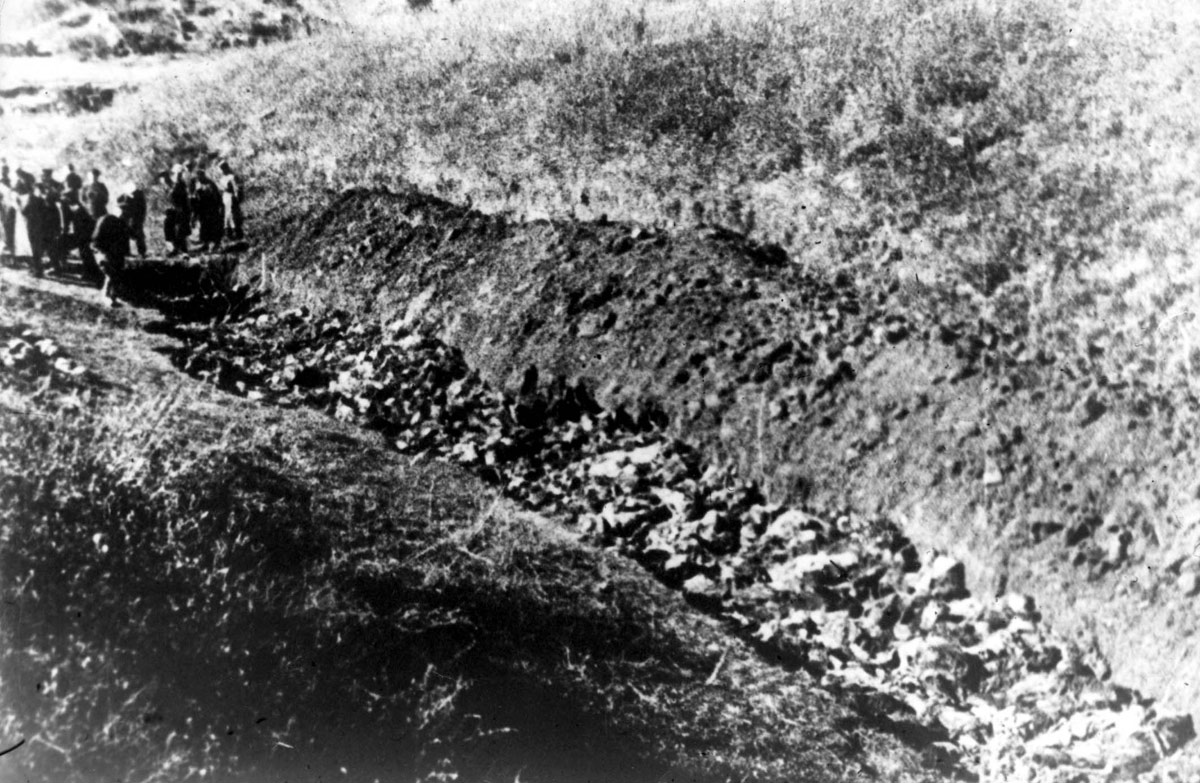 Ростовская тюрьма
Петрушенская «Балка смерти»
Шахта им. Красина
Памяти погибших детей